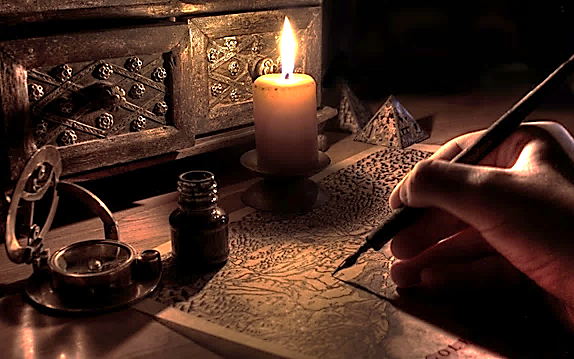 SHARE 
EXAMPLES!
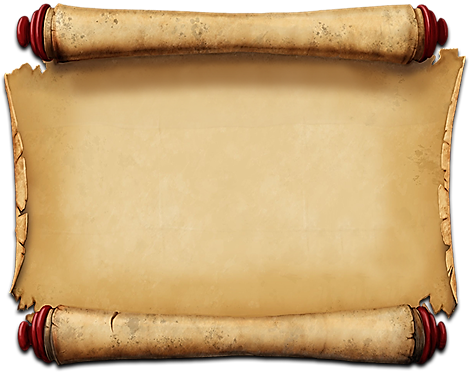 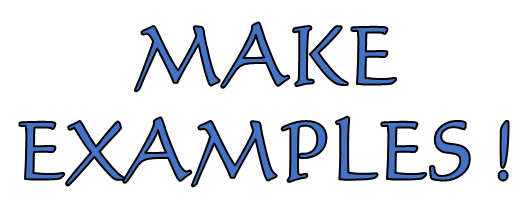